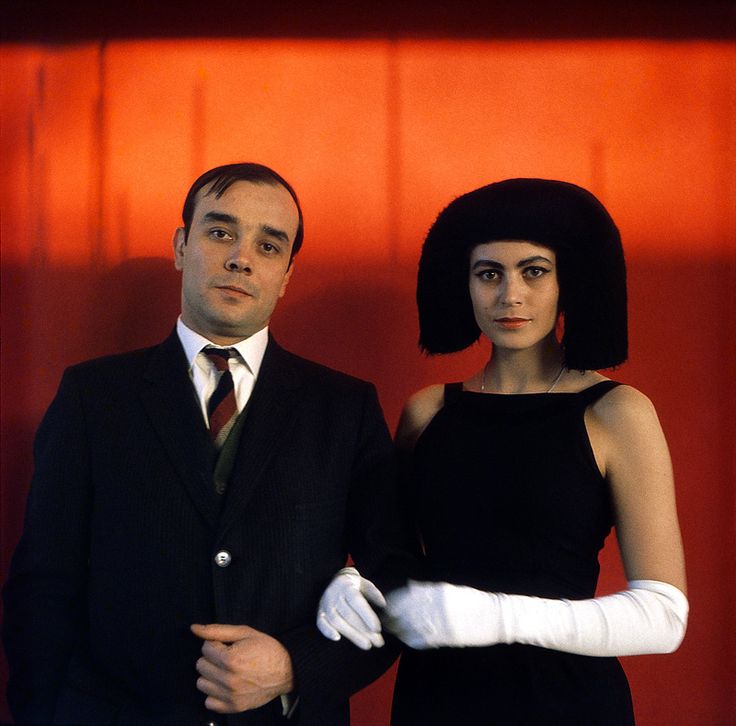 Yves Klein 1928-1962
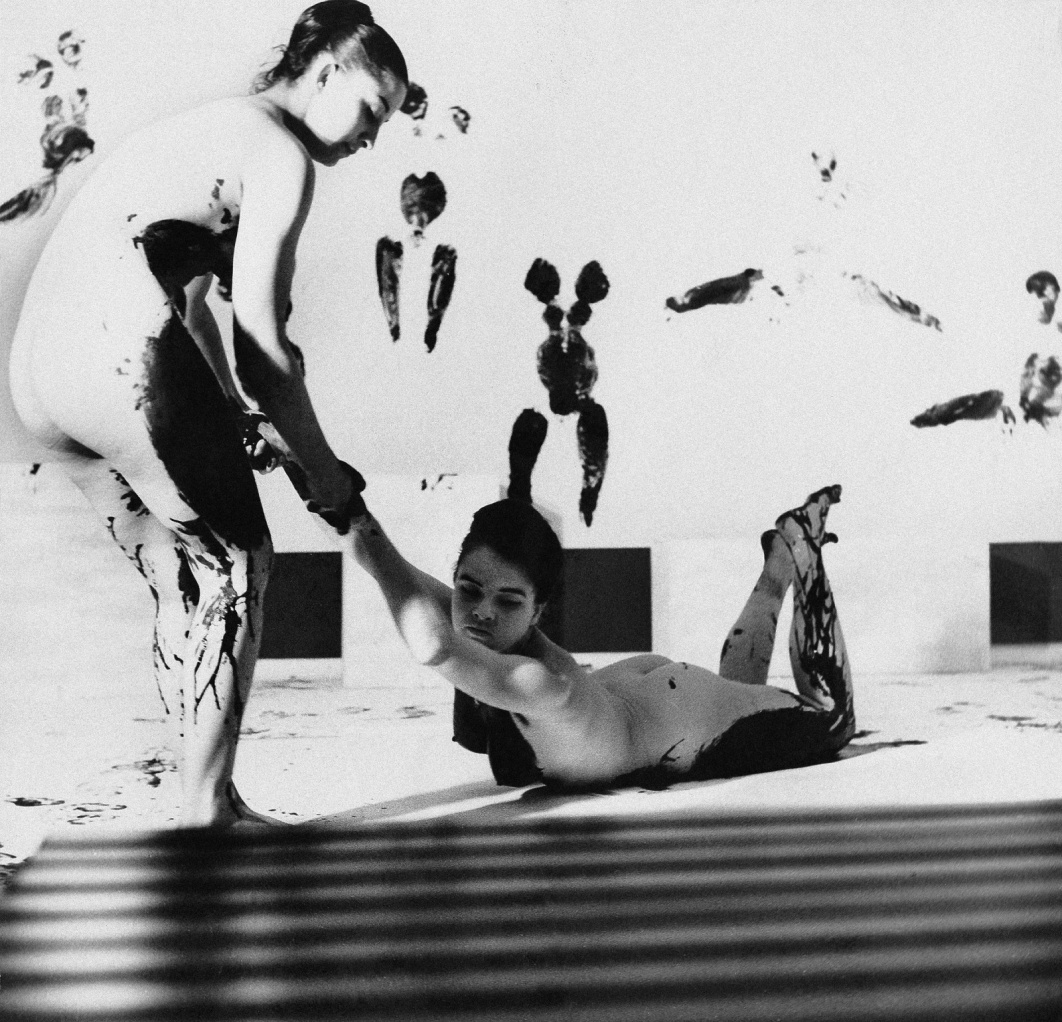 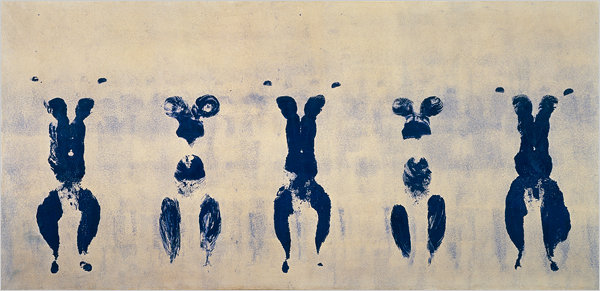 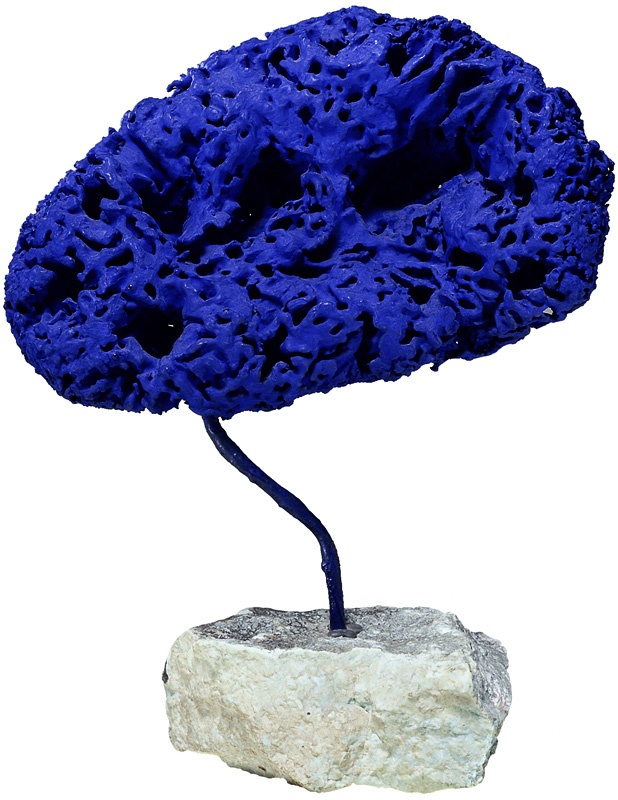 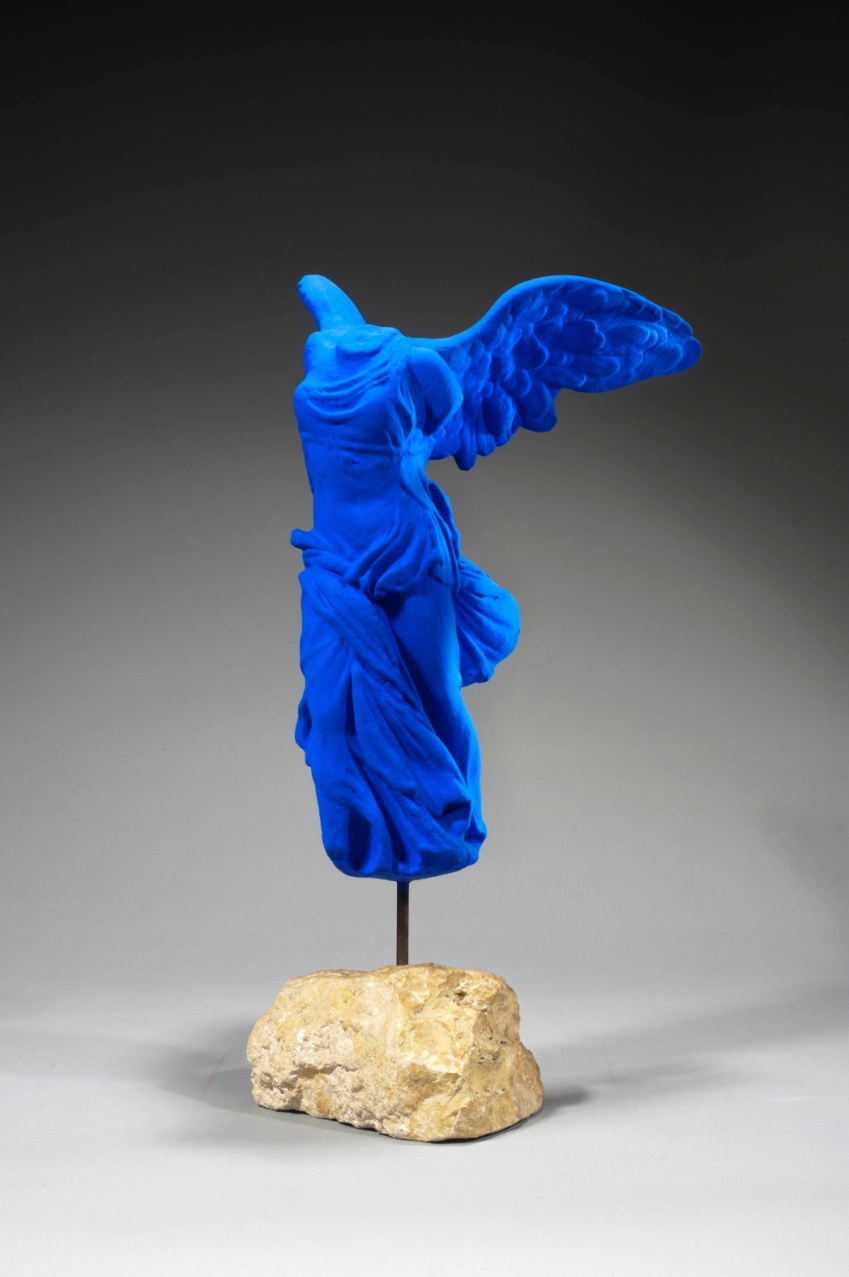 Vítězství Samothrace 1962
Blue monochrome 1961
Untitled,  Blue monochrome 62
Art informelTašismusLyrická abstrakce
Michel Tapié  Un art autre 1952
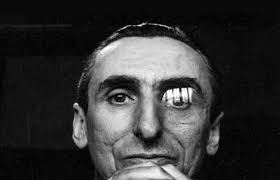 Jean Fautrier   1898-1964
Les 1928
Les 1943
Holý 1945
Zelené stromy 1958
Pravoúhlá konstrukce 1958
Wols (Alfred Otto Wolfgang Schulze) 1913-1951
Bez názvu 1946-47
Manhattan 1948-49
Henri Michaux 1899-1984
Bez názvu 1961
Serge Poliakoff   1900-1969
Composition grise et rouge 1964
Abstraktní kompozice tate 1954
Abstraktní kompozice 1959
Hans Hartung  1904-1989
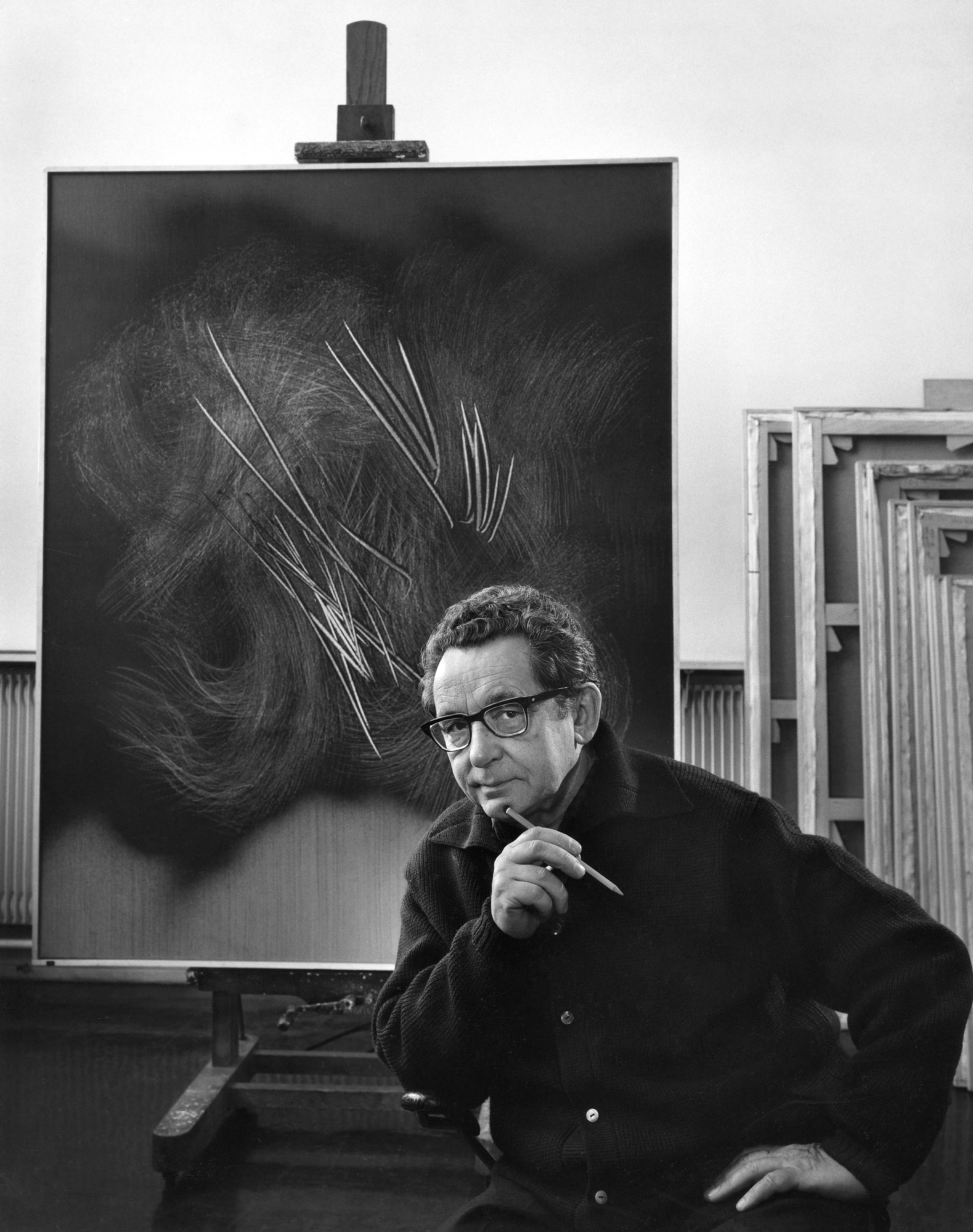 T1963-R6', Hans Hartung, 1963 | Tate
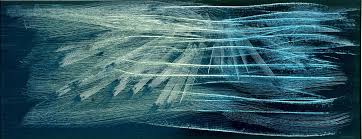 Obraz 1948
Jean Bazaine  1904-2001
Strom a nebe  1950
Stromy a planiny  1947
Jean-Paul Riopelle  1923-2002
Bez názvu 1948
Karneval 1953
Bez názvu 1957
Alfred Manessier 1911-1993
Offrande du soir or Litanies, 1960
Trnová koruna 1954
Míza 1963
Nicolas de Staël  1914-1955
Abstraktní kompozice 1947
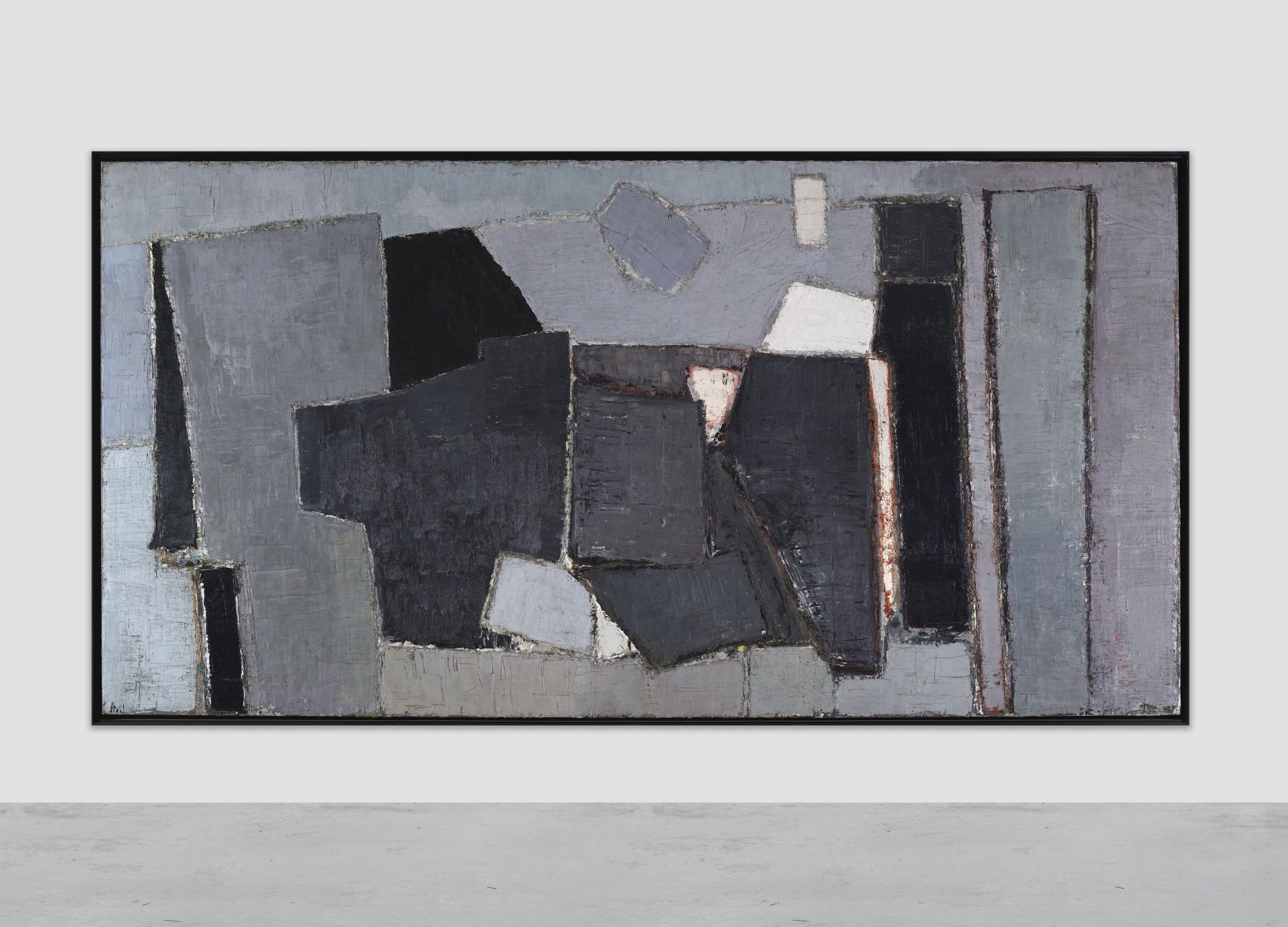 Kompozice 1950
Vilerville 1952
Střechy 1952
Středomořská krajina 1953
Lahve 1952
Antibes 1954                                                                                                                      Agrigento 1954
Fotbalisté 1952
Zao wou-ki  1921-2013
Juin-Octobre 1985
n 3.12.67 we see the influence of Chinese ink painters and the typical Chinese split composition representing the sky and the earth, but we also see the painterly qualities of a Jackson Pollock or Franz Kline. Wou-Ki never titled his works as he felt this would influence the viewer with pre-conceptions, so whether this is a study of mist, wind, or the elemental properties of the earth, the matter and voids of the universe, it is up to the viewer to decide, but we do see a fusion of Chinese and Western art and a boldness of application and colour.
Pierre Soulages 1919-
Peinture 33x46cm, 1959
Peinture 200x162cm, 1960
Peinture 125x202cm, 1958
Peinture 195x130cm, 1957
Outrenoir 1970 -
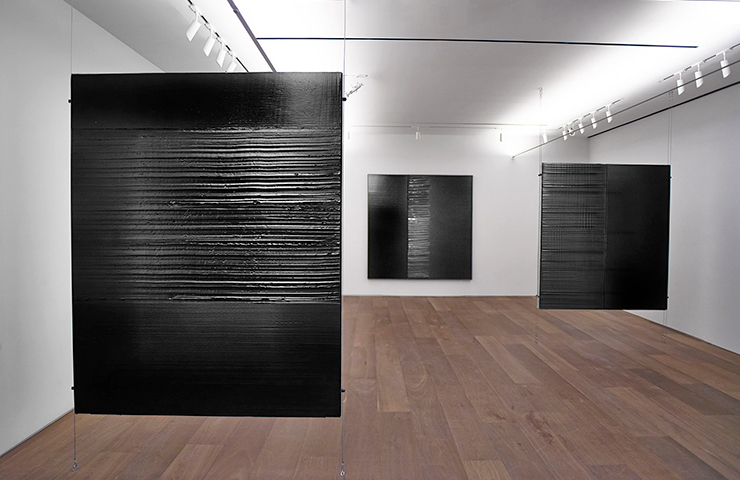 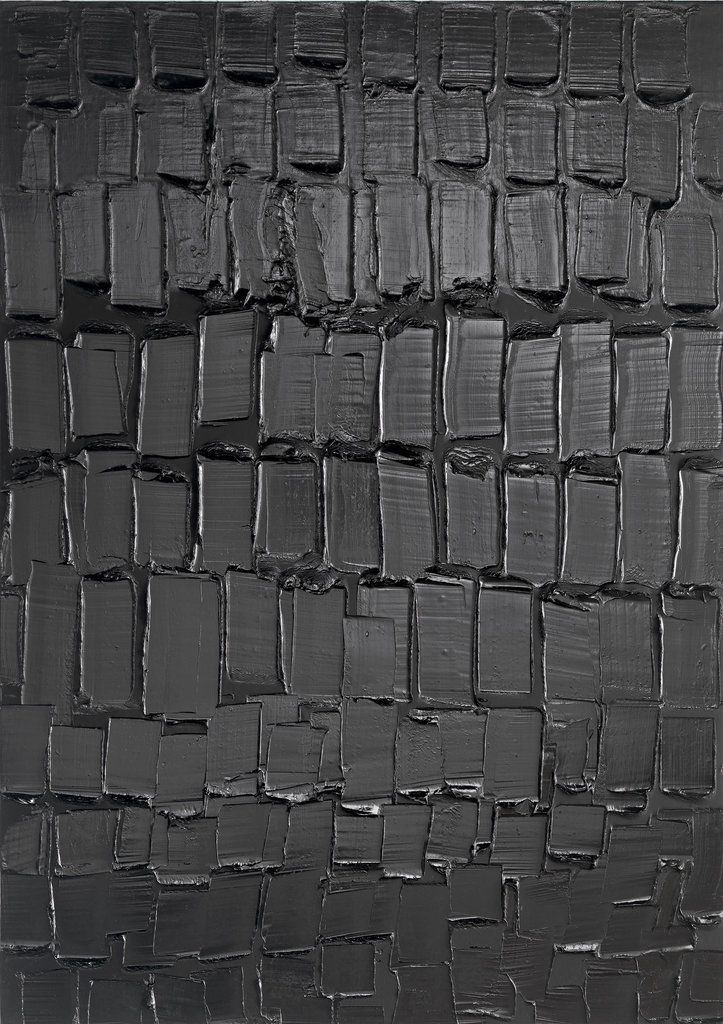 Peinture 202x143, 2019
Alberto Burri 1915-1995
Sacco – Composizione 1953
Sacco 1954
Red Plastic 1962
Emilio Vedova 1919-2006
Tensione N 4 V, 1959
Americká lyrická abstrakce
Jules Olitski
Larry Poons
Český informel
Vladimír Boudník 1924-1968
Strukturální grafika XXI 1963
Robert Piesen 1921-1977
Magma 1961
Gehinnom 1963
Pavla Mautnerová 1919 -
Bez názvu 1961
Jan Koblasa 1932-2017
Co je dole je i nahoře